Big Data isn’t always Better Data 

Workshop W2 at 2018 BioIT World 

By 
Ray Liu, PhD
Michael Kane, PhD
Lauren Cain, PhD


Tuesday, May 15| 8:00-11:30 am
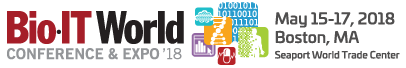 ｜○○○○　|　　DDMMYY
0
http://euler.stat.yale.edu/~mjk56/bioit-2018.pptx
1
Is data a commodity?
2
Commodity: a basic good used in commerce that is interchangeable with other commodities of the same type. Commodities are most often used as inputs in the production of other goods and services. -- Investopedia
3
Does data have intrinsic value?
4
Predictive/Associative Information
+
Action
= 
Value
5
Predictive/Associative Information -> 
Data + Analysis
6
Why don’t they scale in p?




is an underdetermined system
7
Why don’t our analyses scale in n?
8
What about unsupervised learning?
9
What about unsupervised learning?

The curse of dimensionality.
10
The first rule of Big Data Analysis: You don’t analyze big data.

- For big p (high-dimensional data) this means finding relevant subspaces (column space).
- For big n this means finding relevant subpopulations (row space).
11
The first rule of Big Data Analysis: You don’t analyze big data.

More generally, you need to find a low-dimensional, information rich representation.
12
High-dimensional data

Supervised


Unsupervised
13
A supervised example: The local interactome
14
The problems with having a lot of samples (n >> p)


You have the population… of something.

You may have a lot of different contexts
15
The problem with non-linear learners
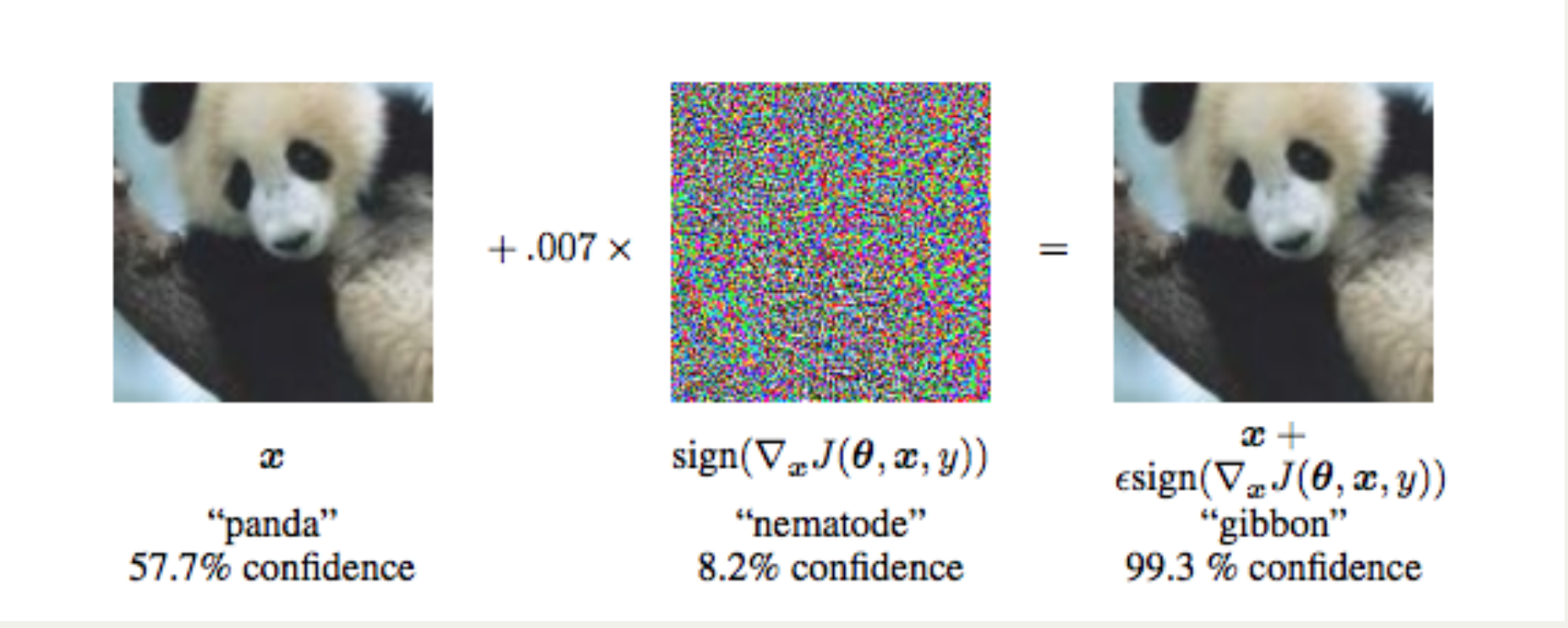 16
Suppose we want to predict flight arrival delays for BOS Dec 2008 

2098 flights to predict
- 7009729 total flight
- 117944 total flights into BOS that year
17
What do you really want to do with the model?


A record linkage analogue
18
We have historical data that includes using 
Departure time
Day of week
Origin
Departure delay

(69 variables after factor expansion).
19
Airline On-Time Results






SD of response is 45.3
20
What about when p and n are large?

Almost always sparse

When they are not, they usually are up to a linear transformation
21
The 1000 genome example
22